Novel Psychoactive Substances and a General Adult Psychiatric Population
Jack Stanley, Dr Daniel Mogford, Dr Rebecca Lawrence and Prof. Stephen Lawrie
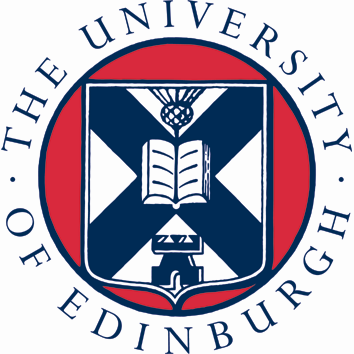 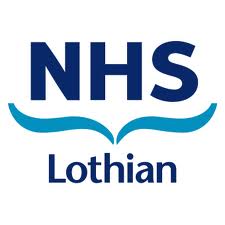 About Us
Jack Stanley
Final year medical student at Edinburgh University
Completed the present survey for his SSC in psychiatry
(Currently sunning himself on elective)

Daniel Mogford
ST4 in General Adult Psychiatry

Rebecca Lawrence
Consultant Psychiatrist, Substance Misuse Directorate, NHS Lothian

Prof. Stephen Lawrie
Head of Psychiatry and Professor of Psychiatry & Neuro-Imaging, University of Edinburgh
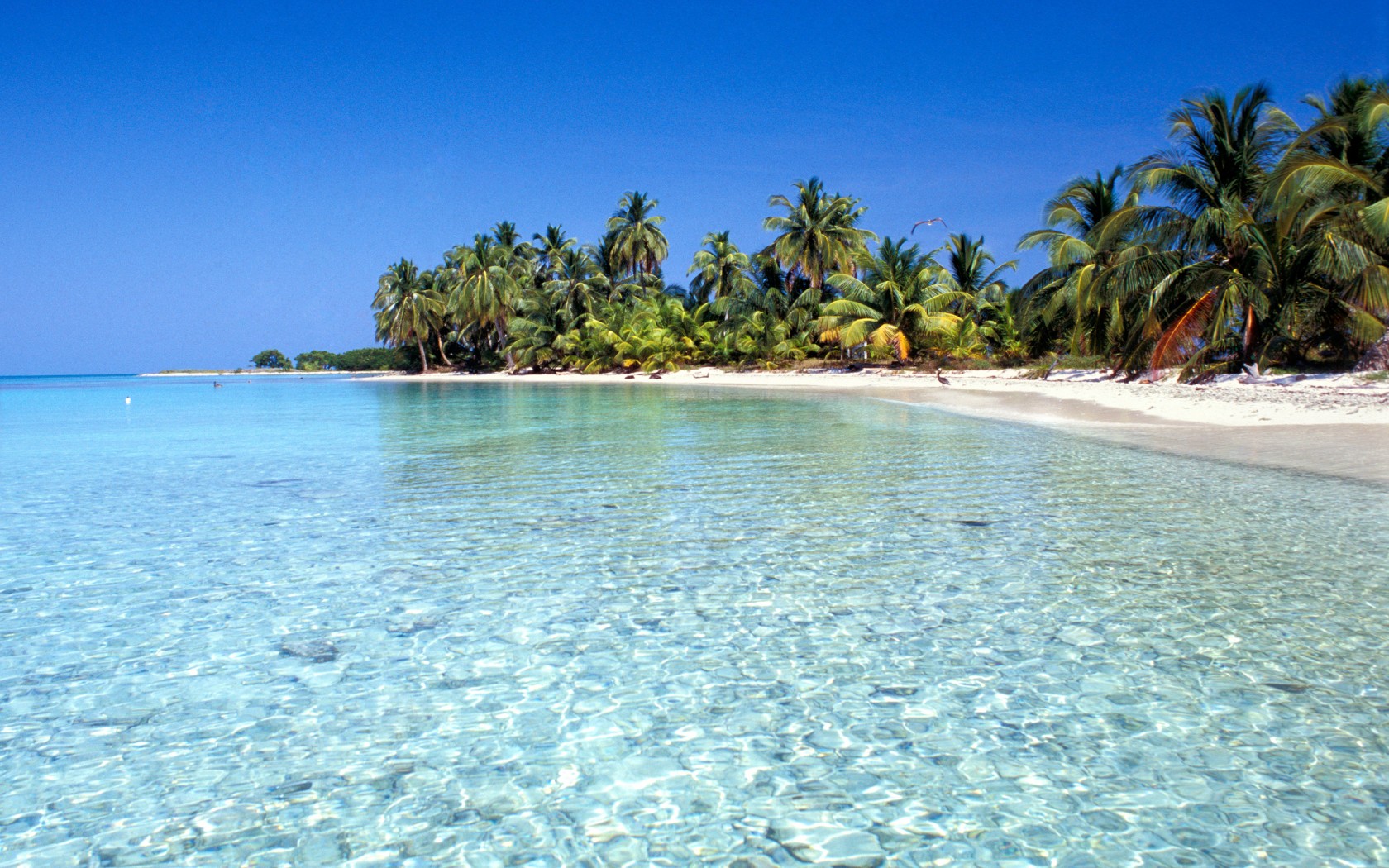 Belize
Background
Novel Psychoactive Substances (NPS)
Psychoactive drugs used for intoxication, not prohibited by UN Single Convention on Narcotic Drugs or Misuse of Drugs Act
Their synthesis often involves slightly altering the structure of ‘classic’ psychoactive substances
Shifting legal status
Readily available and ever changing composition
Unpredictable toxicological and psychiatric
NPS use has been implicated in the emergence of psychotic symptoms
Why?
Anecdotal evidence locally of:
Increasing service utilisation by those presenting with a history of using NPS
Increased acuity of psychiatric admissions
Significant morbidity due to injecting NPS use

Increasing referrals to substance misuse service where NPS use is relevant
[Speaker Notes: Anecdotal evidence locally for:
increasing service utilisation by those presenting with a history of using ‘legal highs’
increased acuity of admissions
significant morbidity due to injecting of ‘legal highs’]
Our Work
Conclusions first
We provide an estimated prevalence of NPS use amongst an Edinburgh General Adult Psychiatric population of 22%
Previous work (Lally et. al. 2013) found 13% of patients attending mental health services had used ‘head shop’ drugs (rising to 25% for patients aged 35 or younger)
In our sample, patients where NPS use was identified, use was thought to contribute to psychiatric symptoms in 59% of cases
Lally et. al. showed 54% of their sample using ‘head shop’ drugs reported adverse effects on mental health
[Speaker Notes: Lally J, Higaya E-E, Nisar Z, Bainbridge E, Hallahan B. Prevalence study of head shop drug usage in mental health services. The Psychiatrist. 2013;37:44-8]
Conclusions first
We identify an association between NPS use and drug induced psychosis 
Where NPS type was identified, the vast majority were stimulants (78%) with a minority being synthetic cannabinoids (22%)
Local data suggests the two groups together account for 96% of NPS available in Edinburgh (CREW 2000)
41% of stimulant NPS use is by intravenous route
Questions
How prevalent is NPS use amongst psychiatric inpatients?
Does NPS use correlate with:
Diagnosis?
Use of mental health legislation?
Length of admission?
Is NPS use an ‘add on’ to existing substance use?
What portion of NPS consumption was intravenous?
Method
Retrospective review of electronic discharge letters
All patients discharged from General Adult Psychiatric wards at the Royal Edinburgh Hospital
Six months of data (July 2014 to December 2014)
Discharge letters were to sole source of information
Data collection and coding conducted by JS
Clarification of coding decisions was by consensus between JS, DM and RL
Results
Overview of the Population
Combined total > ‘NPS Subtype Identified’ due to a subset of patients using both stimulants and synthetic cannabinoids
Demographic Characteristics
Where NPS use is mentioned, patients are more likely to:
be male (OR 2.9, 95% CI 1.7 – 4.8)
be younger (mean age 36 vs 43)
have any forensic history (OR 3.2, 95% CI 2.0 – 5.3)
have had a custodial sentence (OR 5.0, 95% CI 2.6 – 9.3)
Admission Characteristics
No significant difference in length of stay
No significant difference in use of compulsory powers authorised by mental health legislation
There were no statistically significant differences between NPS users’ employment status or home circumstances (e.g. homelessness)
Primary Psychiatric Diagnosis
There was a statistically significant association between NPS use and Drug Induced Psychosis (34% vs 3%)
There was an inverse relationship between NPS use and Unipolar Depression
Other differences were non-significant
Polysubstance Use
Polysubstance use was common among NPS users (77%) cf. any substance misuse in non-NPS users (37%)
There was a statistically significant association between NPS use and Cannabis use or Opiate Substitution therapy
Limitations
We cannot infer causal relationships from our results
We relied on discharge letters which are not standardised and introduce reporting bias
The recording of NPS use depends on the awareness of treating doctors
We were only able to crudely differentiate the classes of NPS used by this population
Questions or Comments?
daniel.mogford@nhs.net
rebecca.lawrence@nhslothian.scot.nhs.uk